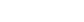 Who Uses These Apps…
Marcelo Simas, Alexander Cates, Anthony Fucci

Presented at ESRA 2019
July 17th, 2019
Historic Background
Historically Household Travel Surveys (HTS) have suffered trip underreporting
Starting in late 1990s GPS data loggers were used to collect trace data passively
Over time GPS derived travel data used in different ways
Independent processing and comparison
As a source for a prompted-recall interview
Fully automated processing with attribute imputation
Then smartphones appeared…
2
Evolution of Smartphone Apps
Initially used as direct replacements of GPS loggers
NuStats adapted CycleTracks for Portland HTS (2010), captured limited attributes
Connected to online instruments for prompted-recall
MIT – Future Mobility Survey in Singapore (2014)
As a complete “in the moment” prompted-recall instrument (2015)
RSG – rMove smartphone apps
Westat had internal prototypes as early as 2012
Followed model from MIT in the beginning
Switched to a full blown “in the moment” PR in 2016
3
Examples of App Screenshots
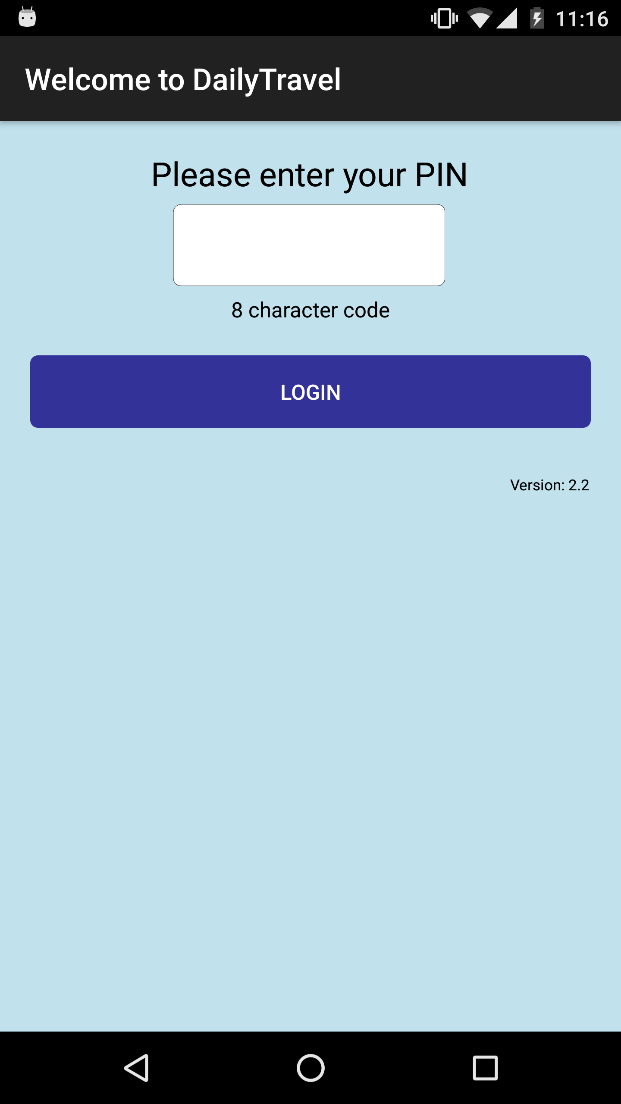 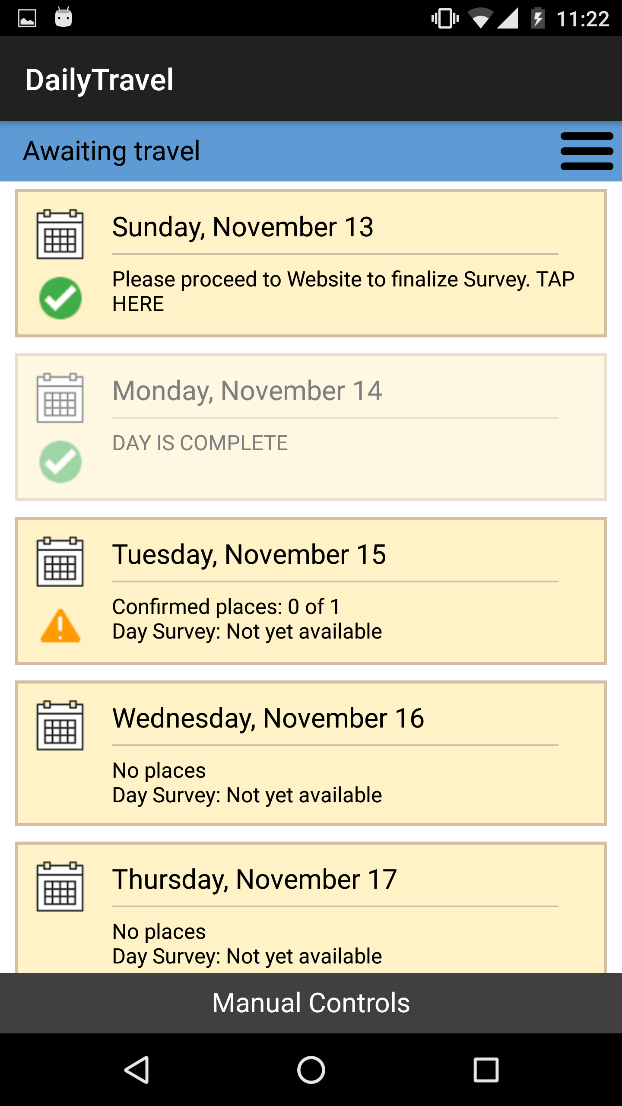 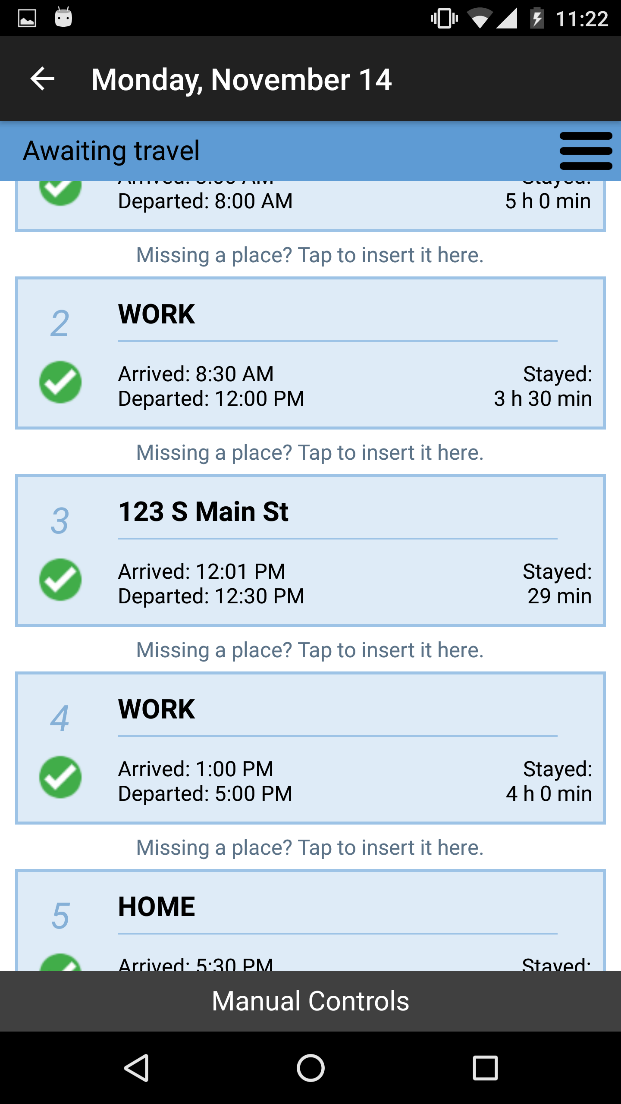 4
Example of App Screenshots
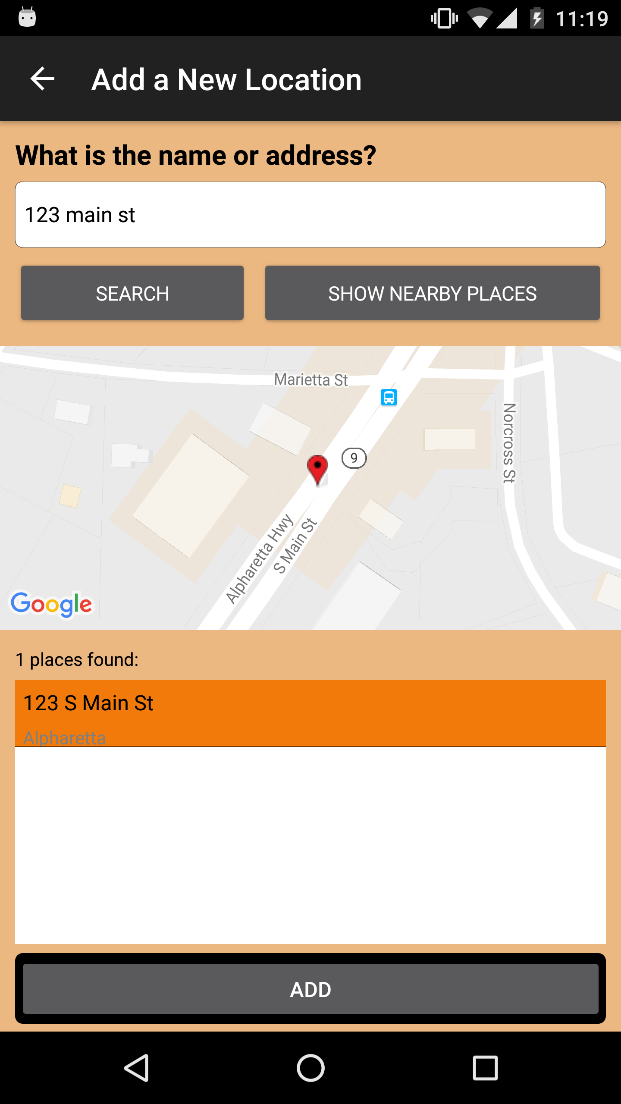 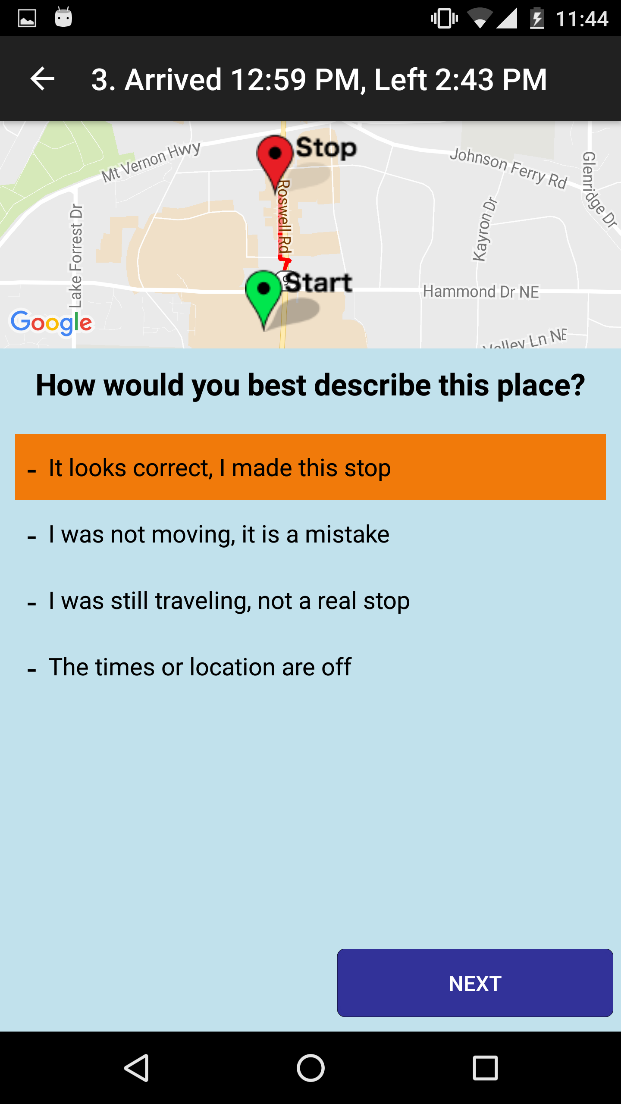 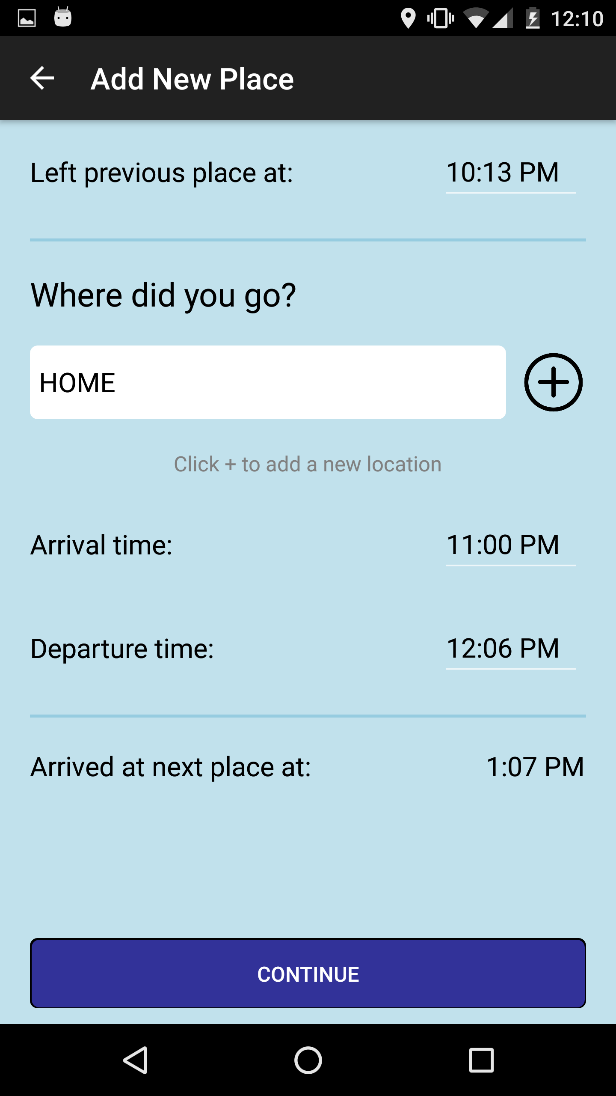 5
DailyTravel App – Background
Replace dedicated GPS logger devices
Implement state-of-the art features
Support “in the moment” GPS-PR (limited place editing)
Support for adding missed trips
Integrate with TripBuilder Web (TBW)
Multi-day support (week-long collection)
Customizable instruments and time zones
Connected to Google APIs
Full integration with other retrieval modes (Web, CATI)
Possible to start on phone and end on Web or CATI
6
DailyTravel App at Westat
Westat started offering DailyTravel to all HTS participants age 13+ in 2016
Initial deployment to a pilot in Hickory, NC
Following that Westat deployed apps to several HTS projects
Billings (2017)
Vancouver (Translink) with Ipsos (2017-2018)*
CMAP – Chicago HTS (2018-2019)
Maryland HTS (2018-2019)
Laredo HTS (2018-2019)
MARC – Kansas City HTS (2018-2019)
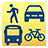 7
Research Questions
Examine sample percentages and socio-demographic characteristics of participants that use apps vs. those that do not
Review the characteristics of participants who start to use the app and fall into the following groups: 
complete reporting on the app, 
complete reporting on the web, 
or complete reporting over the phone.  
Compare both the socio-demographic and travel aspects of complete households and persons who use the app versus those who don’t
8
Data Summary – Completes for Day 1
9
All GPS Points Collected Since 2016 (>60 million)
10
Socio-demographic characteristics
Household (Used App = At least one person used the app)
Size
Number of Vehicles
Income
Persons
Person type
Age group
Education
11
Household Size
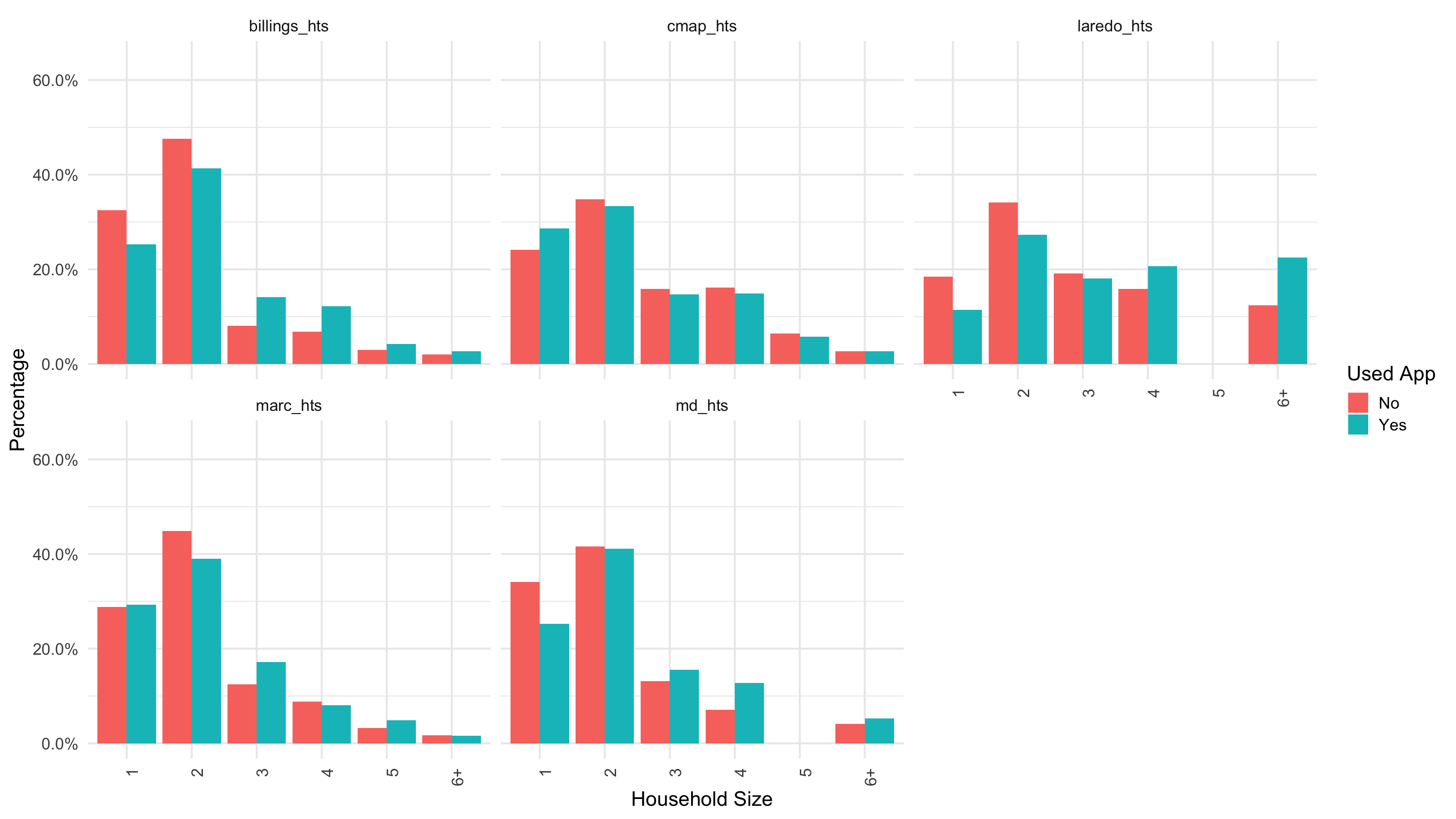 12
Vehicle Counts
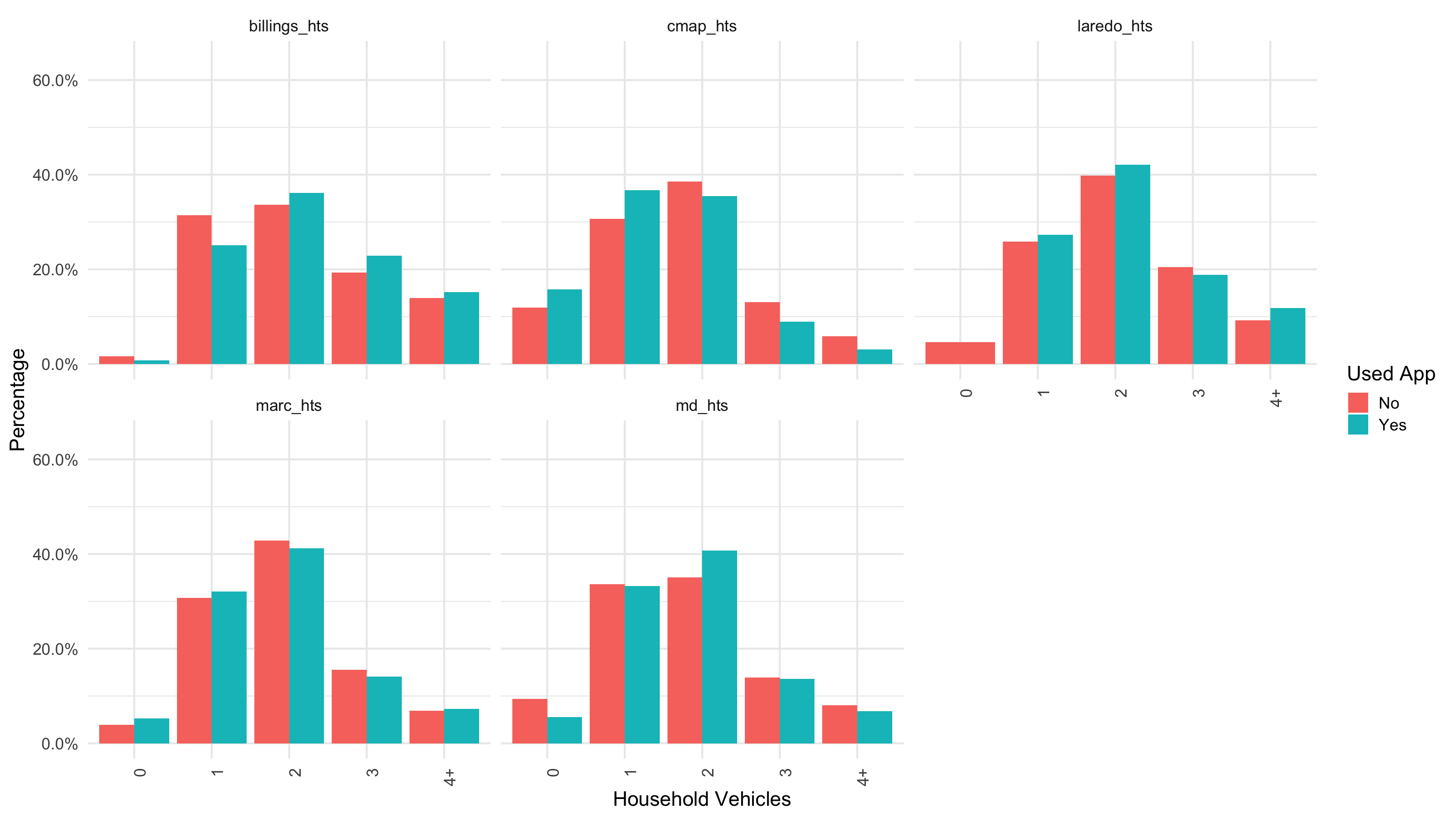 13
Income Groups
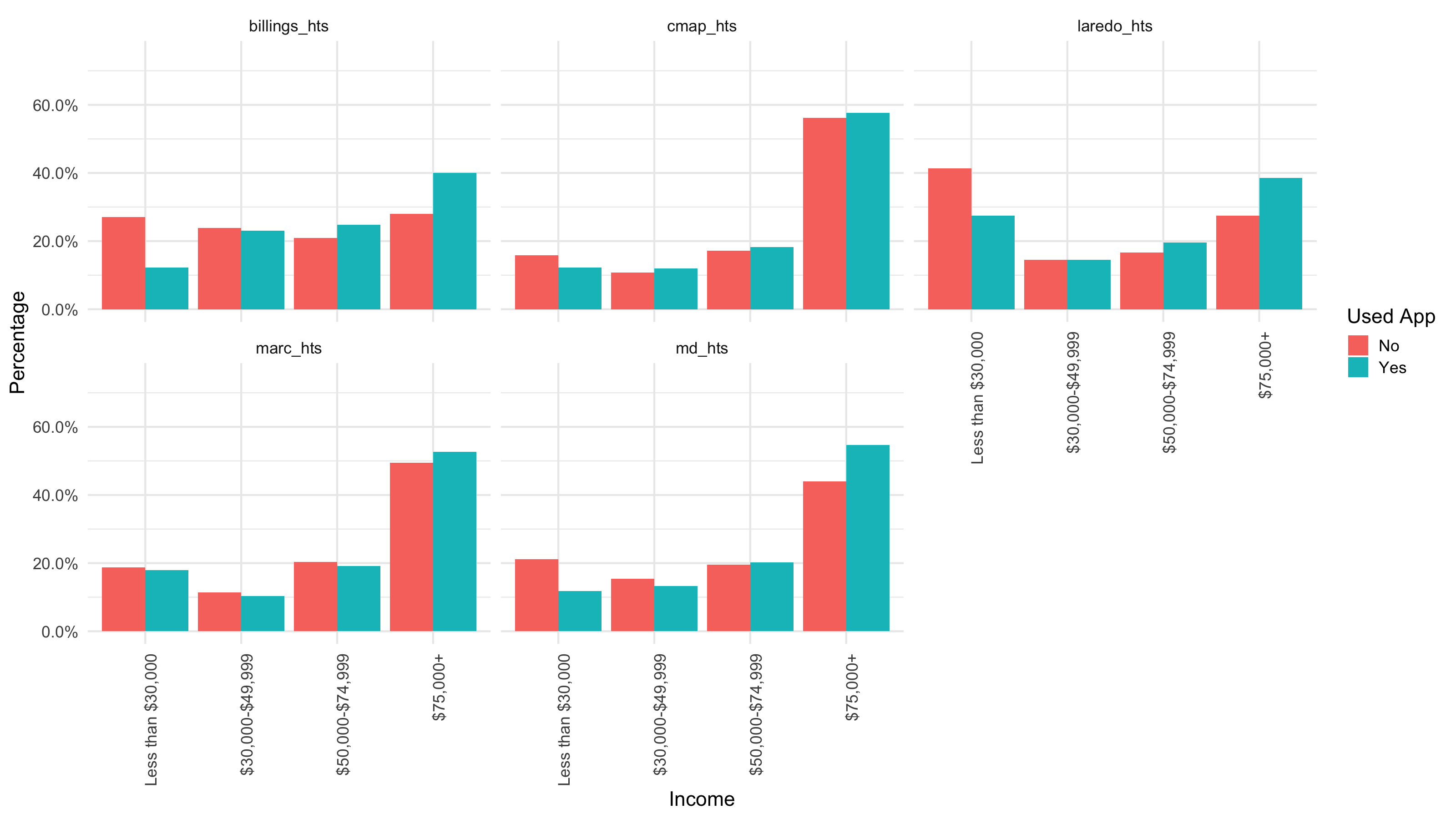 14
Person Age Groups
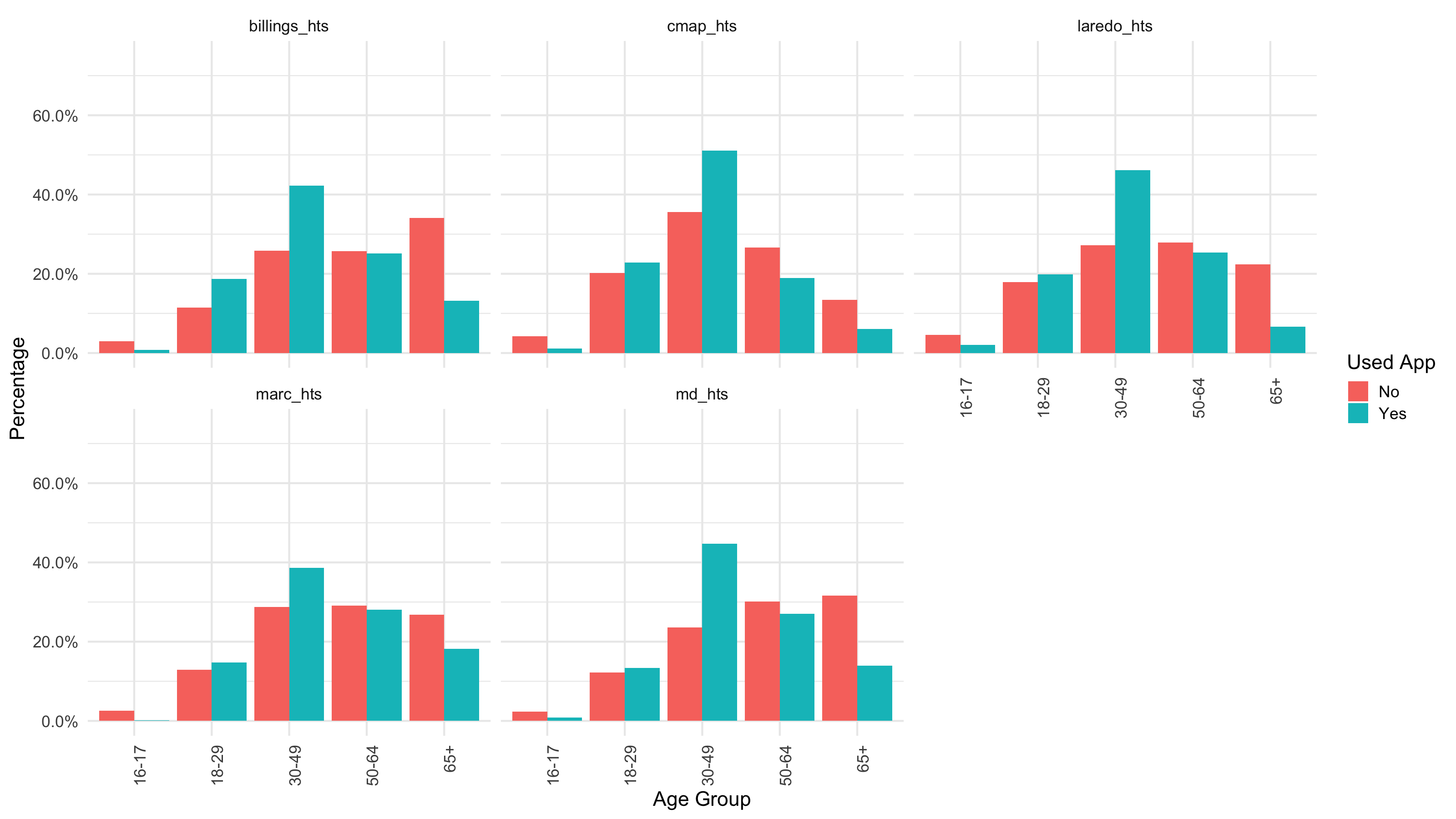 15
Person Types
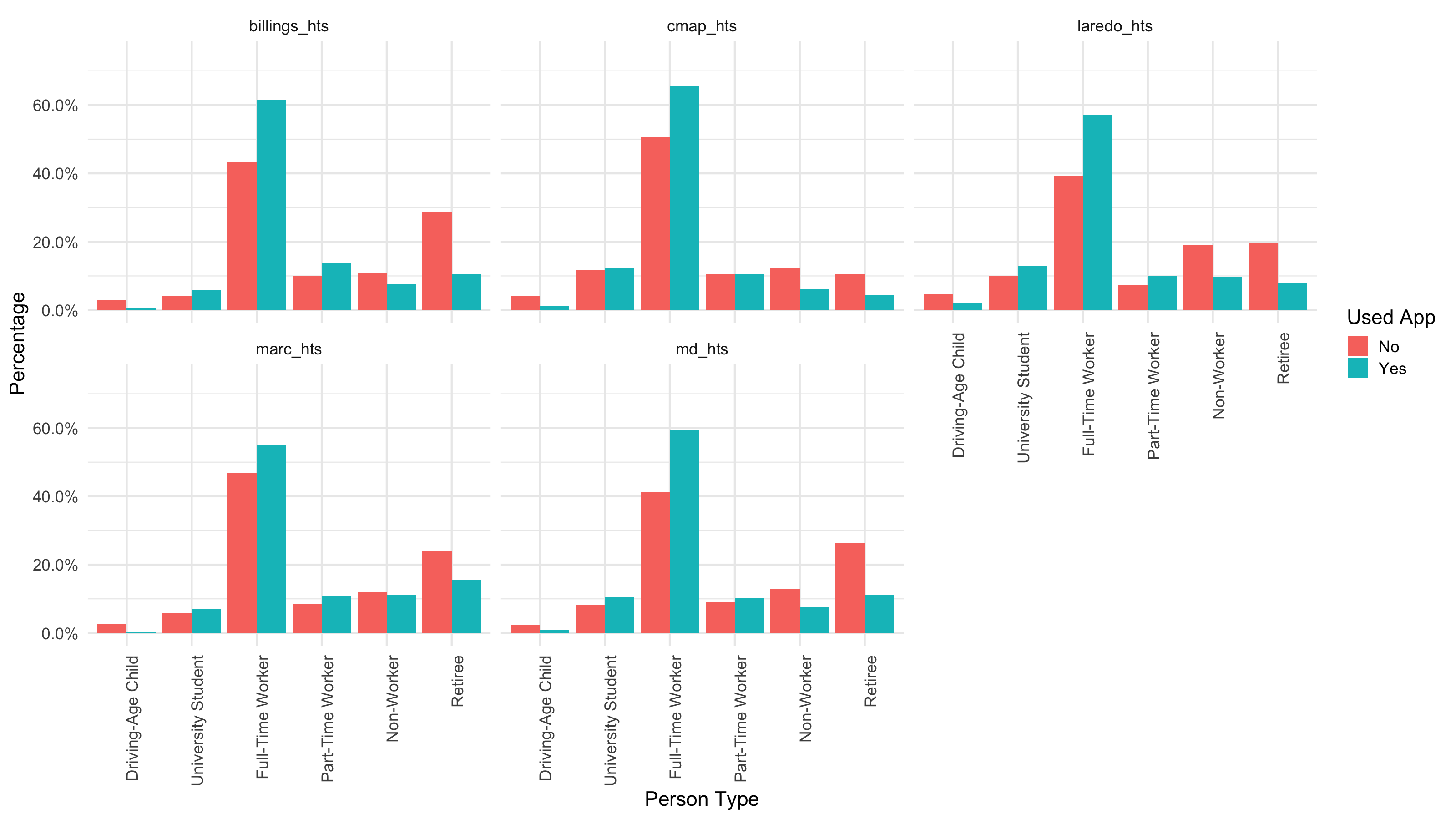 16
Education Levels
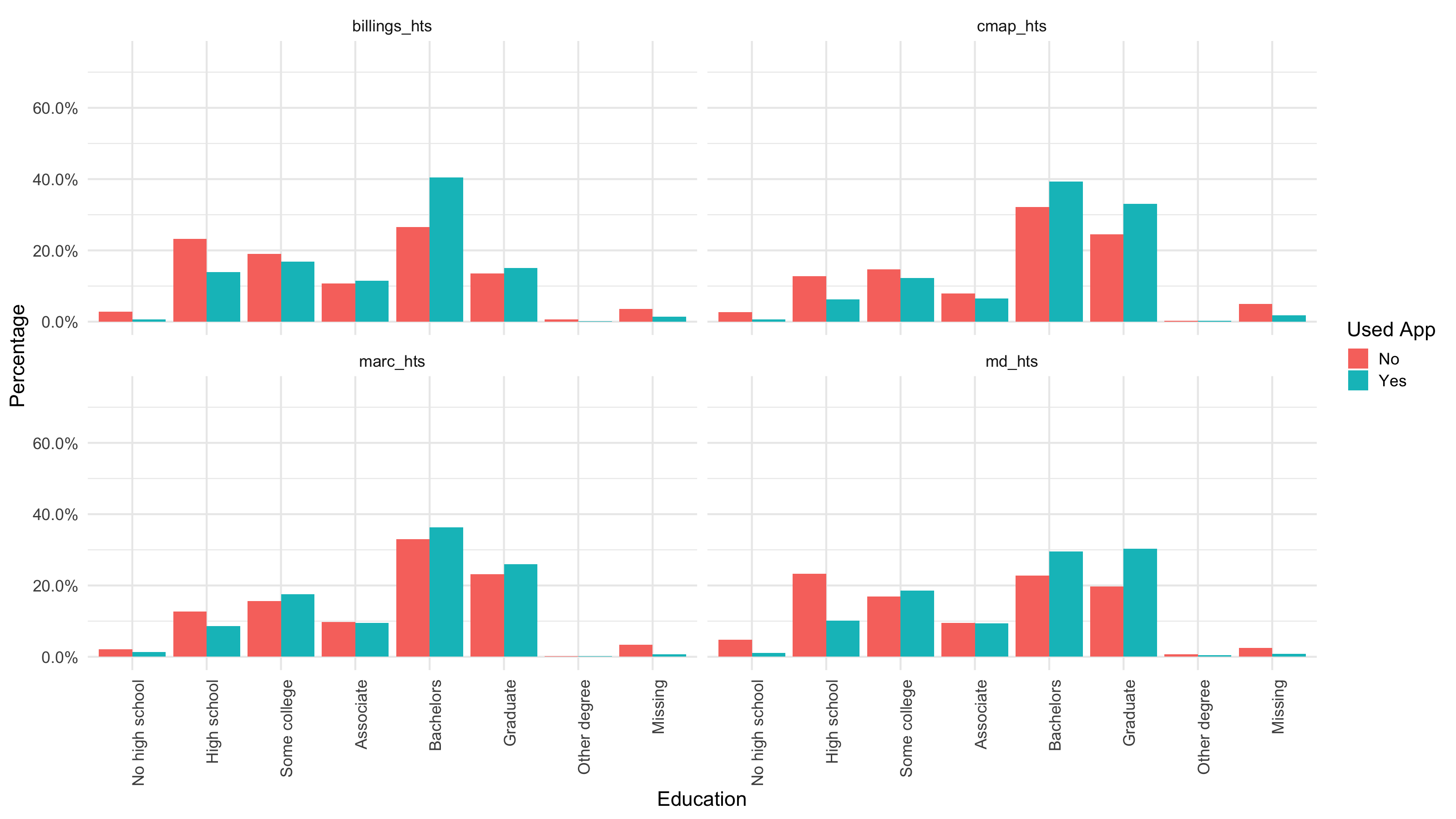 17
Travel Characteristics
Linked Trips
Hourly departures
Trip distances
Trip travel time
Trip rates by person type
Trip rates by model purpose
Tours
Tour rates
Tour stop rates
Lunch
Train Station
4
2
3
Work
Home
1
5
Gym
6
Short Stop
18
Hourly Linked Trip Departures
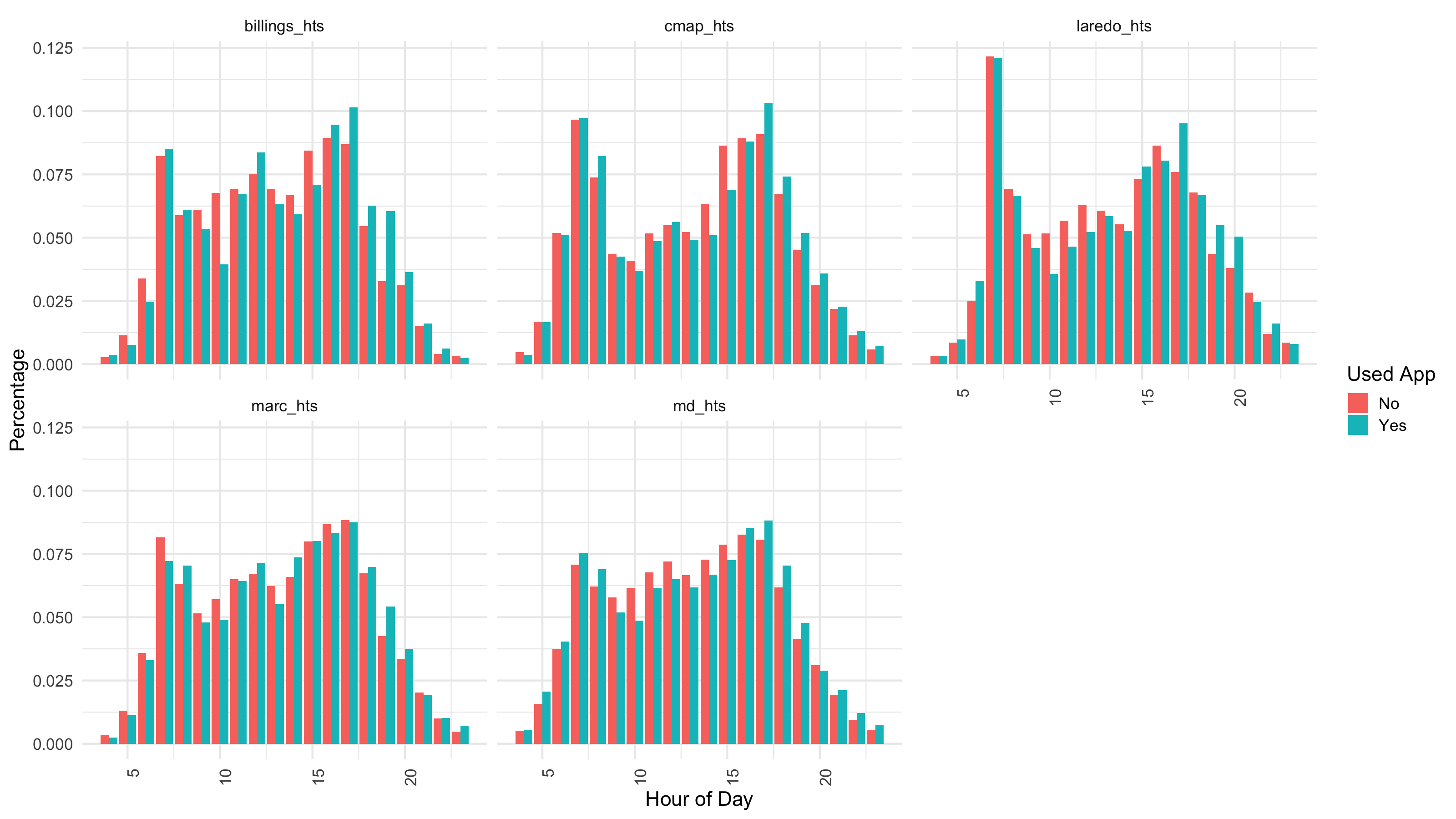 19
Linked Trip Distances
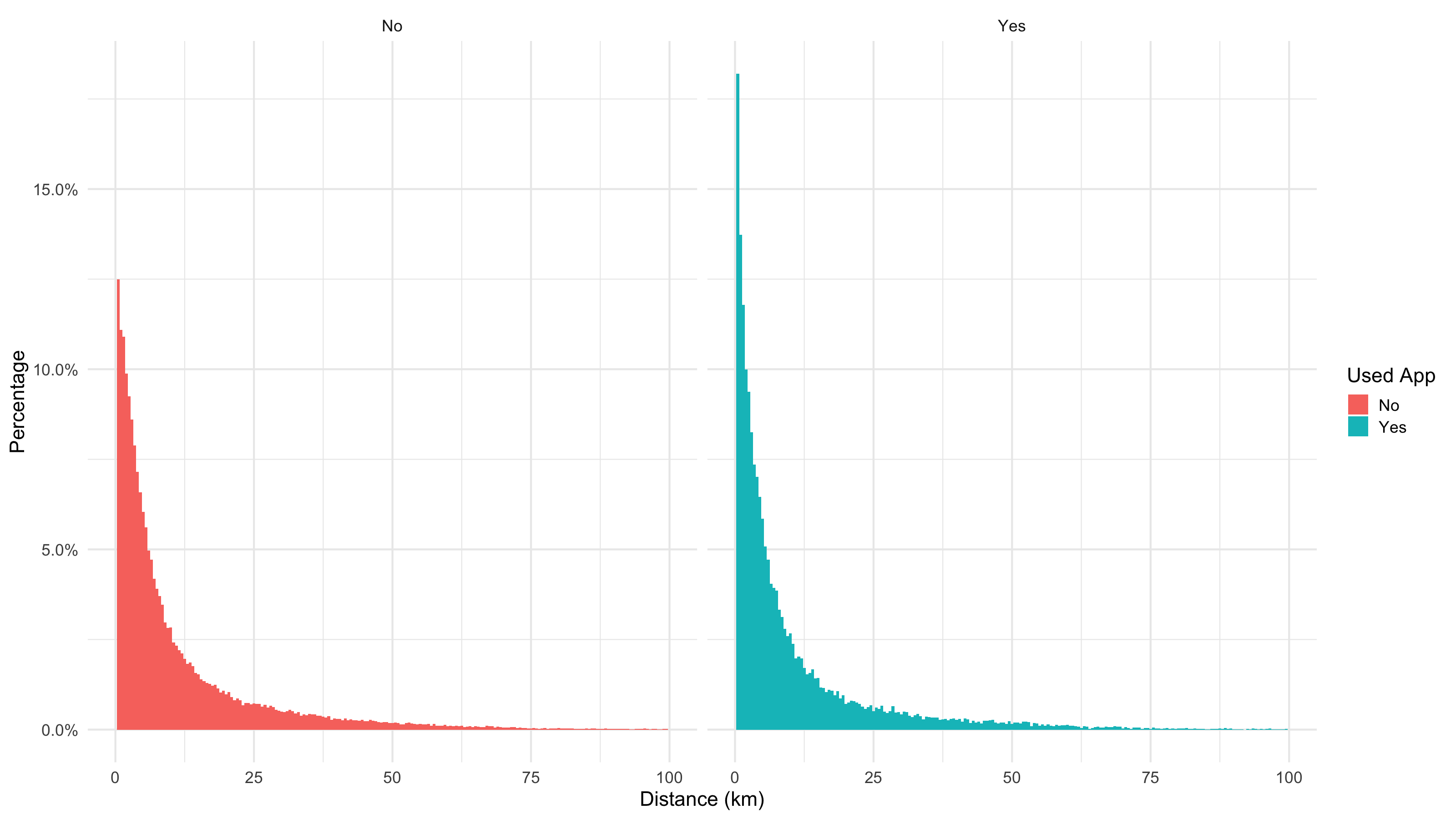 20
Travel Time
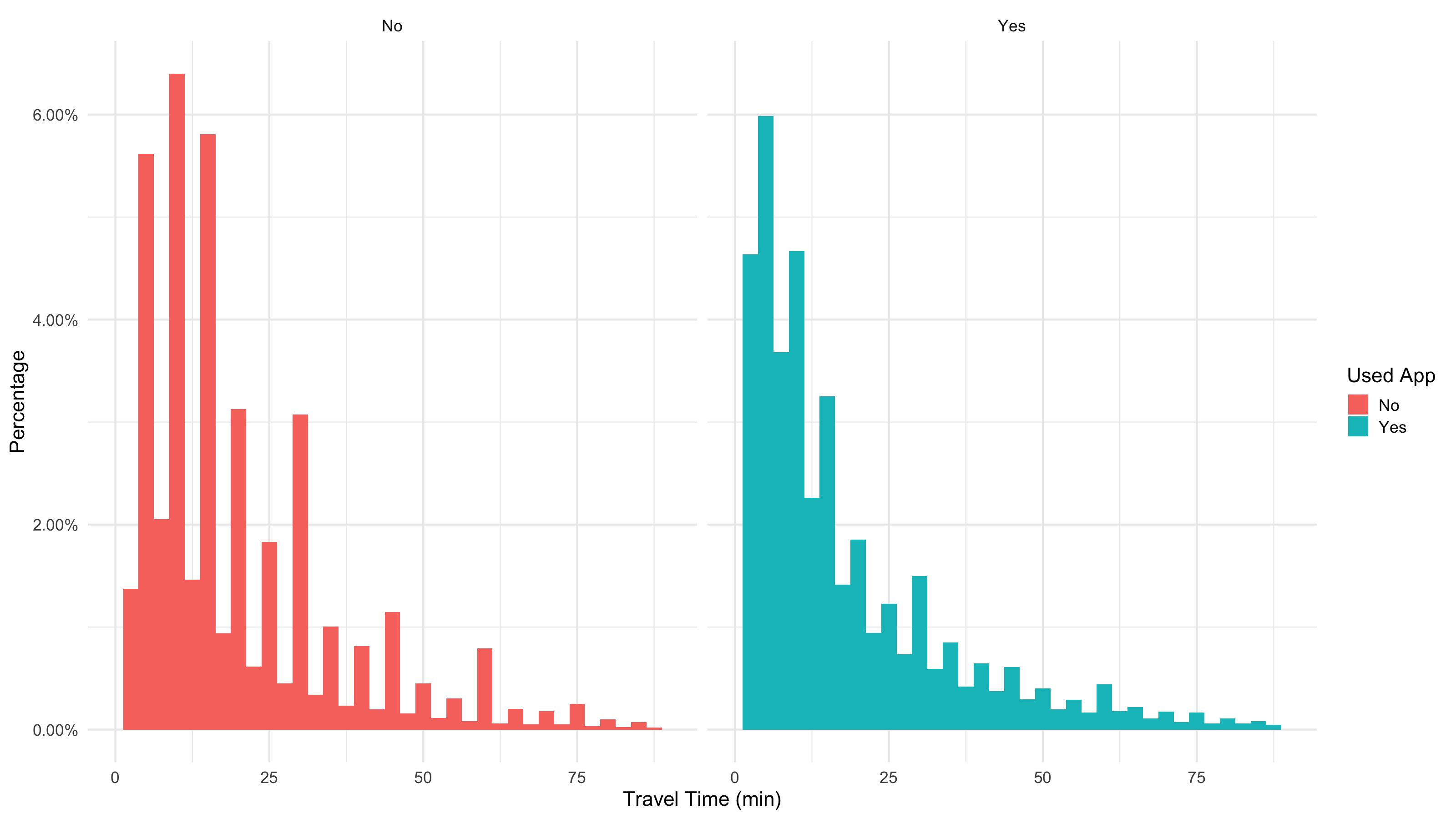 21
Trip Rates by Person Type
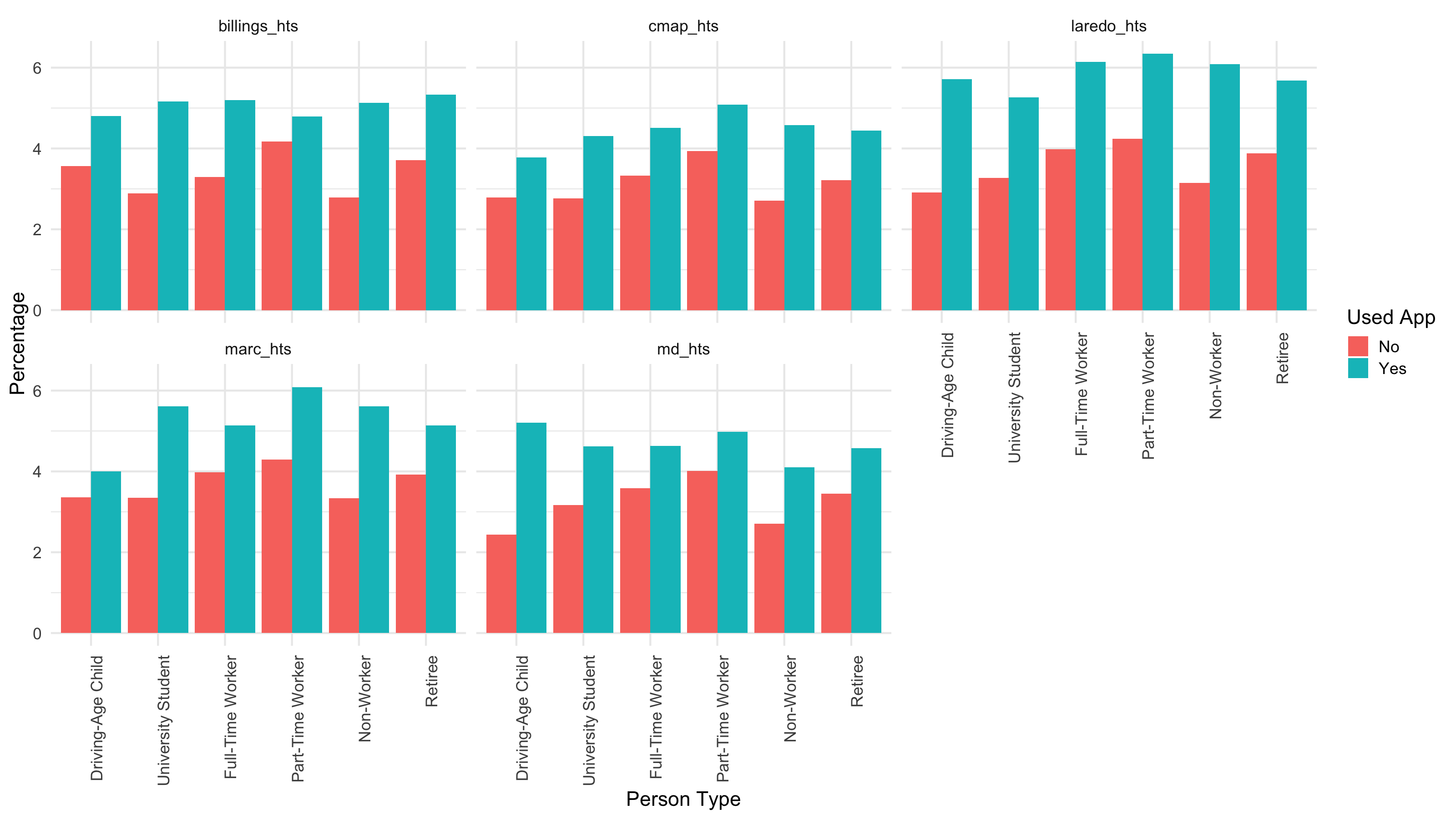 22
Linked Trip Rates by Model Purpose
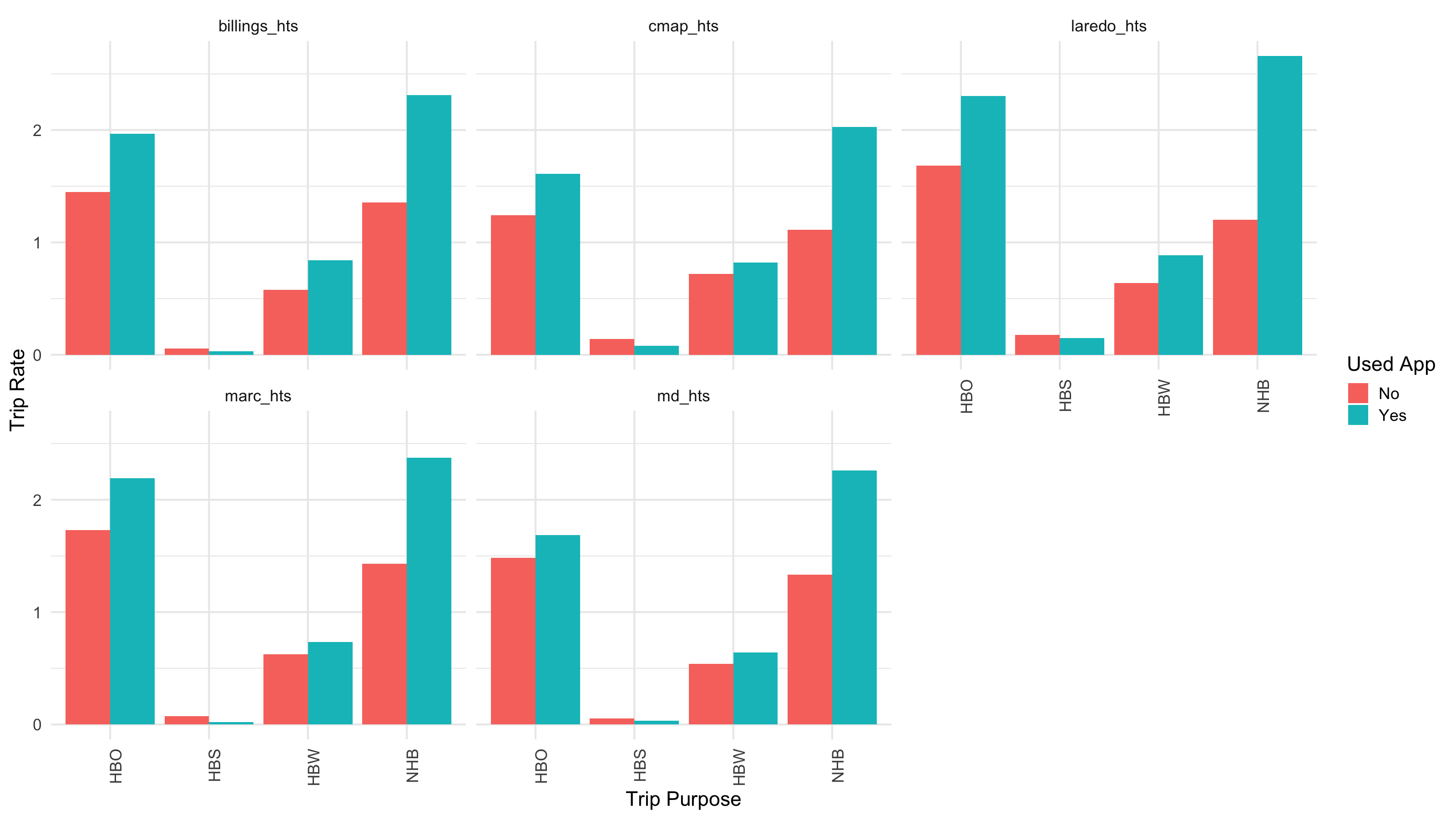 23
Mandatory Tour Rates by Person Type Across Projects
24
Mandatory Tour Stop Frequency by Person Type
25
Non Mandatory Tour Rates by Person Type Across Projects
26
Non-Mandatory Tour Stop Frequency by Person Type
27
Completion Modes
Participants using apps can complete travel reporting via..
App
Web survey 
CATI (call into project hotline)
28
Final Completion Modes for App Users
29
Linked Trip Rates by Final Completion Mode
30
Final Remarks
Smartphone apps are used across nearly all socio-dem dimensions but in a biased way
Younger, more educated, wealthier
Using a smartphone app results in additional travel being captured and reported
Impact is largest on non-mandatory travel, with higher tour and tour stop frequencies -> Matches expectations and other studies
Completion mode is highly related to person and household characteristics
This shows the importance of providing smartphone app users alternative modes to complete – can reduce biases in final set
31
Thank You
For more information, contact MarceloSimas@westat.com
32